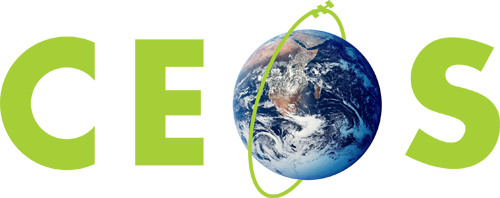 Committee on Earth Observation Satellites
Report onCEOS Executive Officer functions
Organization
CEOS Plenary 2019
Agenda Item #1.4
Ha Noi, Viet Nam
14 – 16 October 2019
CEO Role
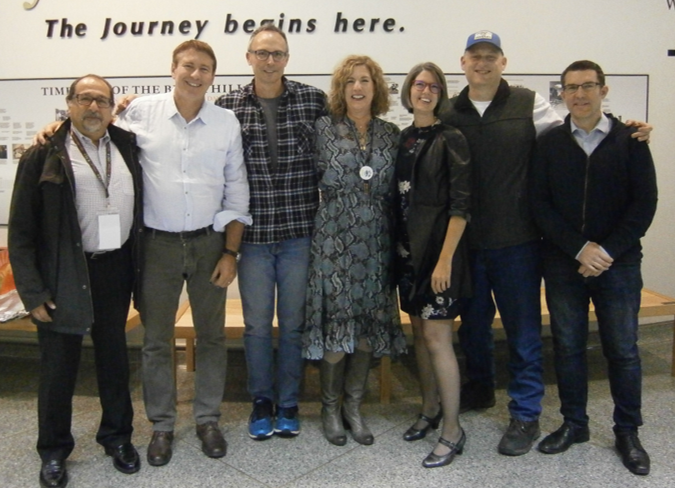 CEOS “Executive Officer” role created in 2006 to support CEOS interactions with the emerging Group on Earth Observations
Quickly evolved toward marshalling CEOS efforts to respond to GEO’s first 10-year Work Plan
2
Principal CEO Functions
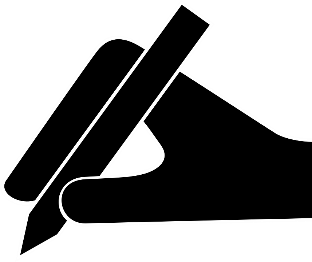 Work planning and monitoring



Internal information flow



Interface for external contacts



CEOS housekeeping
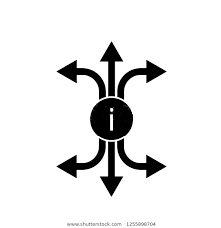 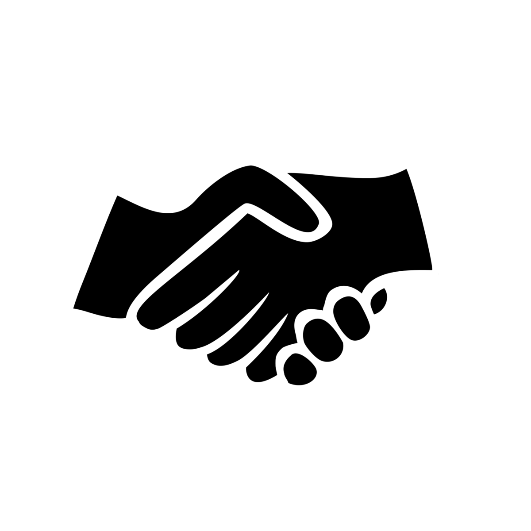 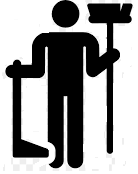 3
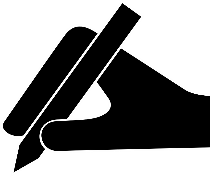 Work Planning and monitoring
Rigorous work planning, execution and monitoring is critical to CEOS’s credibility
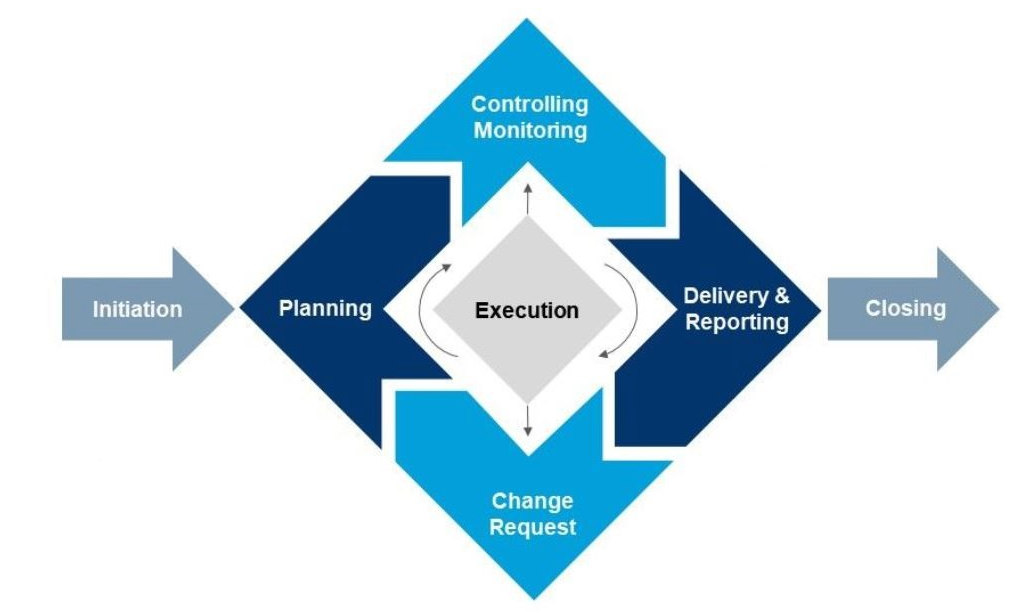 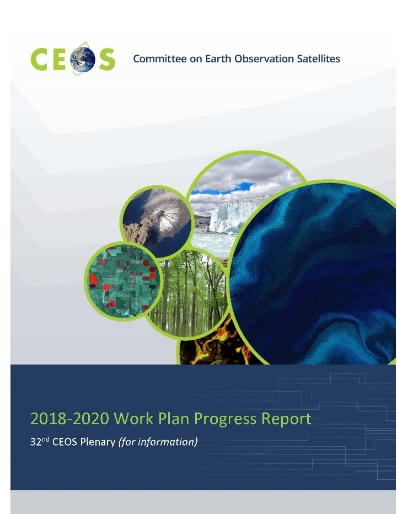 CEOS Work Plan 
Progress reported
annually
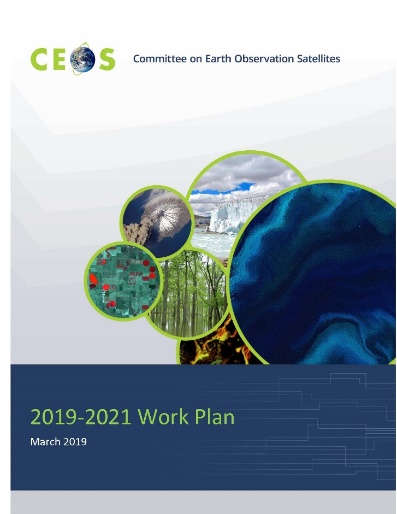 CEOS Work Plan 
updated annually
4
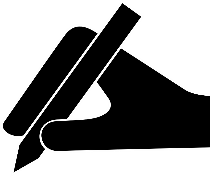 Work Planning and monitoring
July
June
May
August
SIT TW
April
Deliverable
Updates
September
SIT
WP Progress
Report (CEO)
March
CEOS Work Plan
ENDORSED
October
CEOS 
Plenary
February
November
January
December
Work Plan development
5
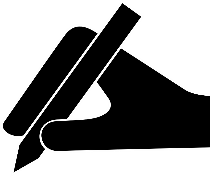 Work Planning and monitoring
CEOS Work Plan annual update: November – February
Organisation and implementation of WP update process
Update of generic parts of WP and monitoring of the update/creation of 100+ deliverables 
Checking and completion of WP with contributors
Submission of WP to CEOS Principals for validation

CEOS Work Plan Progress reporting: August – October
Organisation and implementation of WP progress reporting process
Generation of CEOS Work Plan Progress Report 
Submission to CEOS Principals at CEOS Plenary

Contribute to maintaining/developing CEOS deliverable tracking database

Total time investment ~4.5 months FTE
6
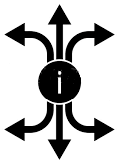 Internal Information Flow
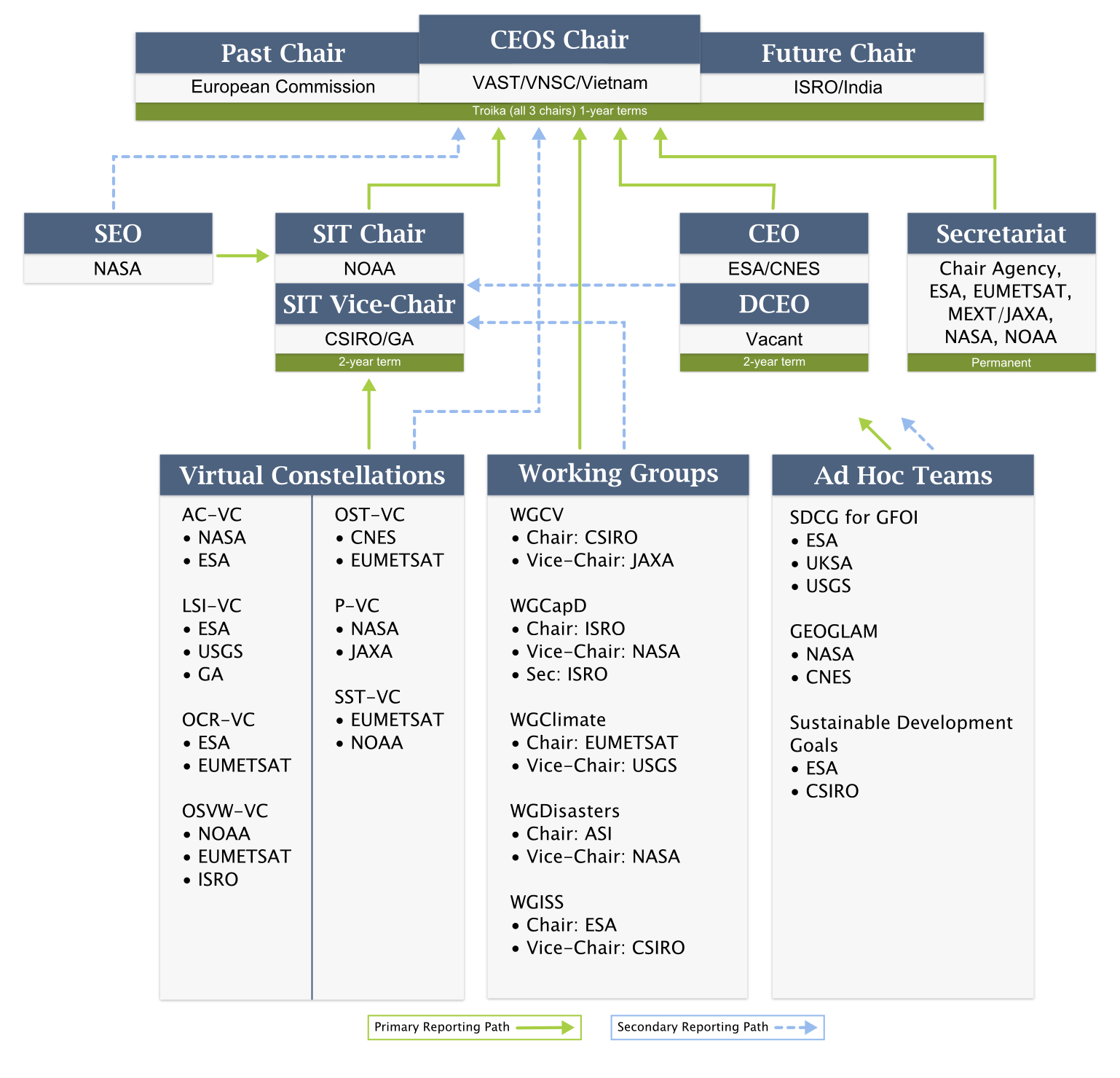 7
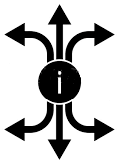 Internal Information Flow
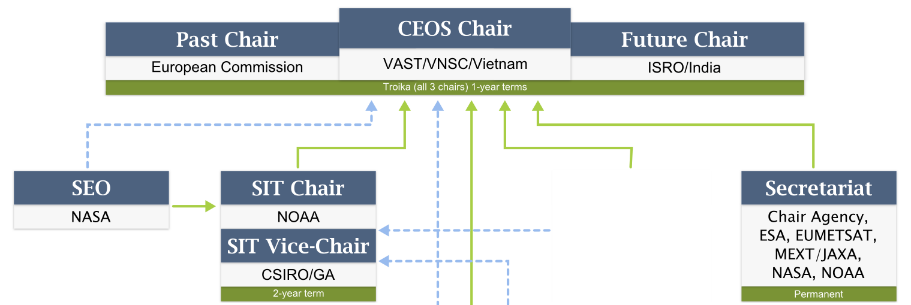 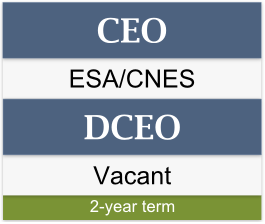 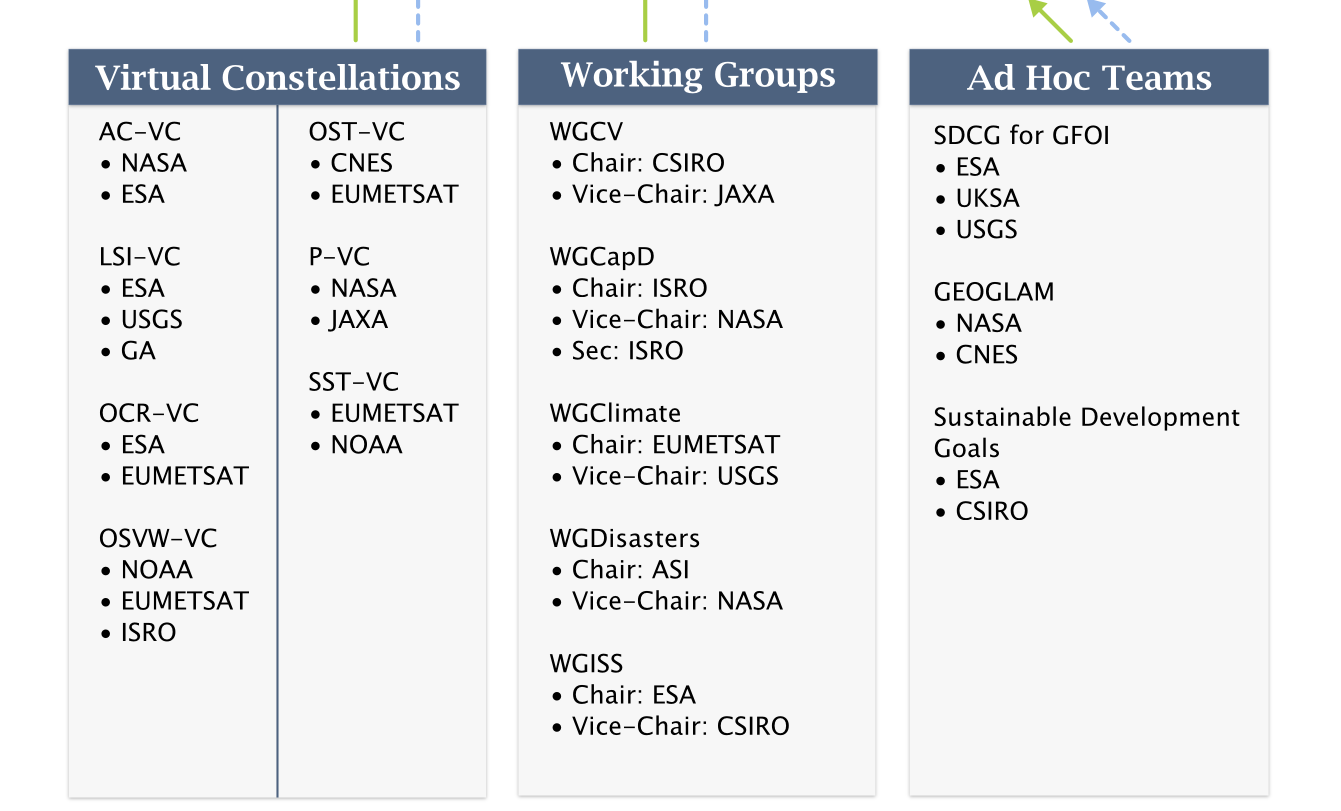 8
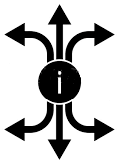 Internal Information Flow
Opportunities for information flow between CEOS Leadership and WGs/VCs/AHTs:
2 annual telephone tag-ups with SIT Chair
3 Major meetings: SIT, SIT Tech Workshop, Plenary
Monthly CEOS-SEC calls

CEO is the reference for all CEOS entities on governance and process questions
+Detail
+Frequency
9
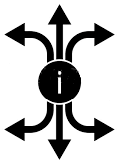 Internal Information Flow
CEO participates in as many WG/VC/AHT meetings as possible
Either in person or virtually 
Providing a “CEOS news and context” presentation which relays news and info “down”

Since Plenary 2017, 25 WG/VC/AHT meetings
9 Physical participations 
11 Virtual participations
5 Absences



Total time investment ~ 3.5 months FTE
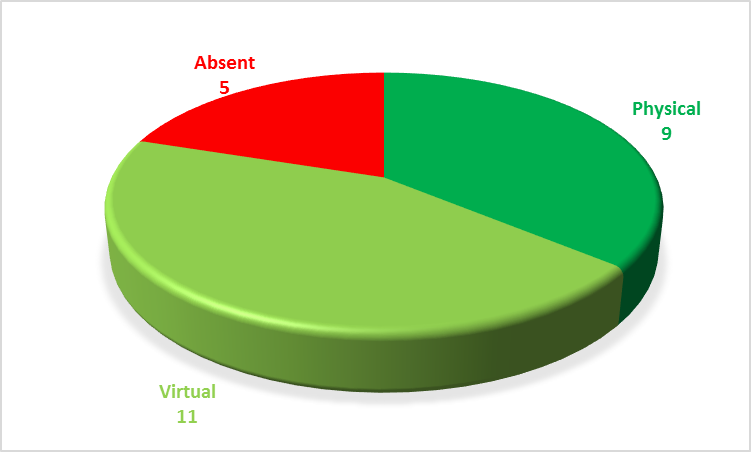 10
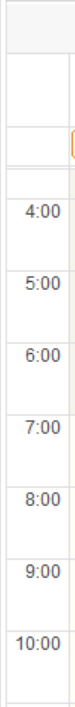 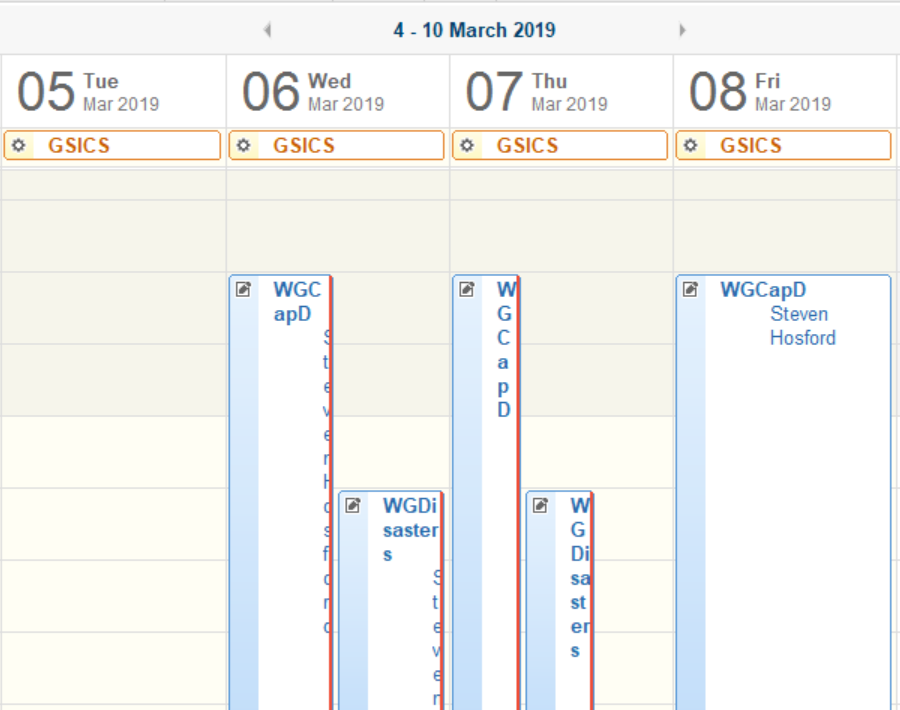 WGCapD
India
UTC+530
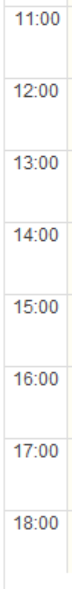 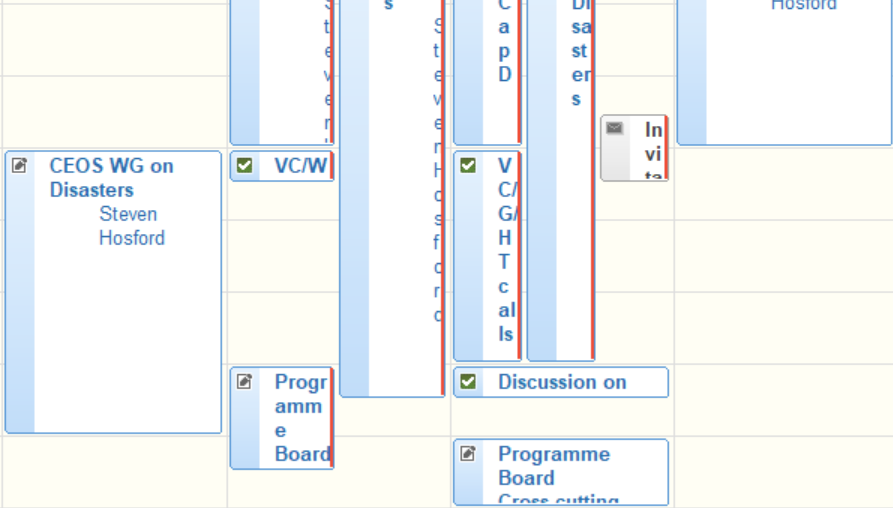 WGDisasters
Greece
UTC+2
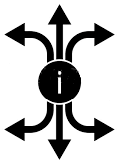 Internal Information Flow
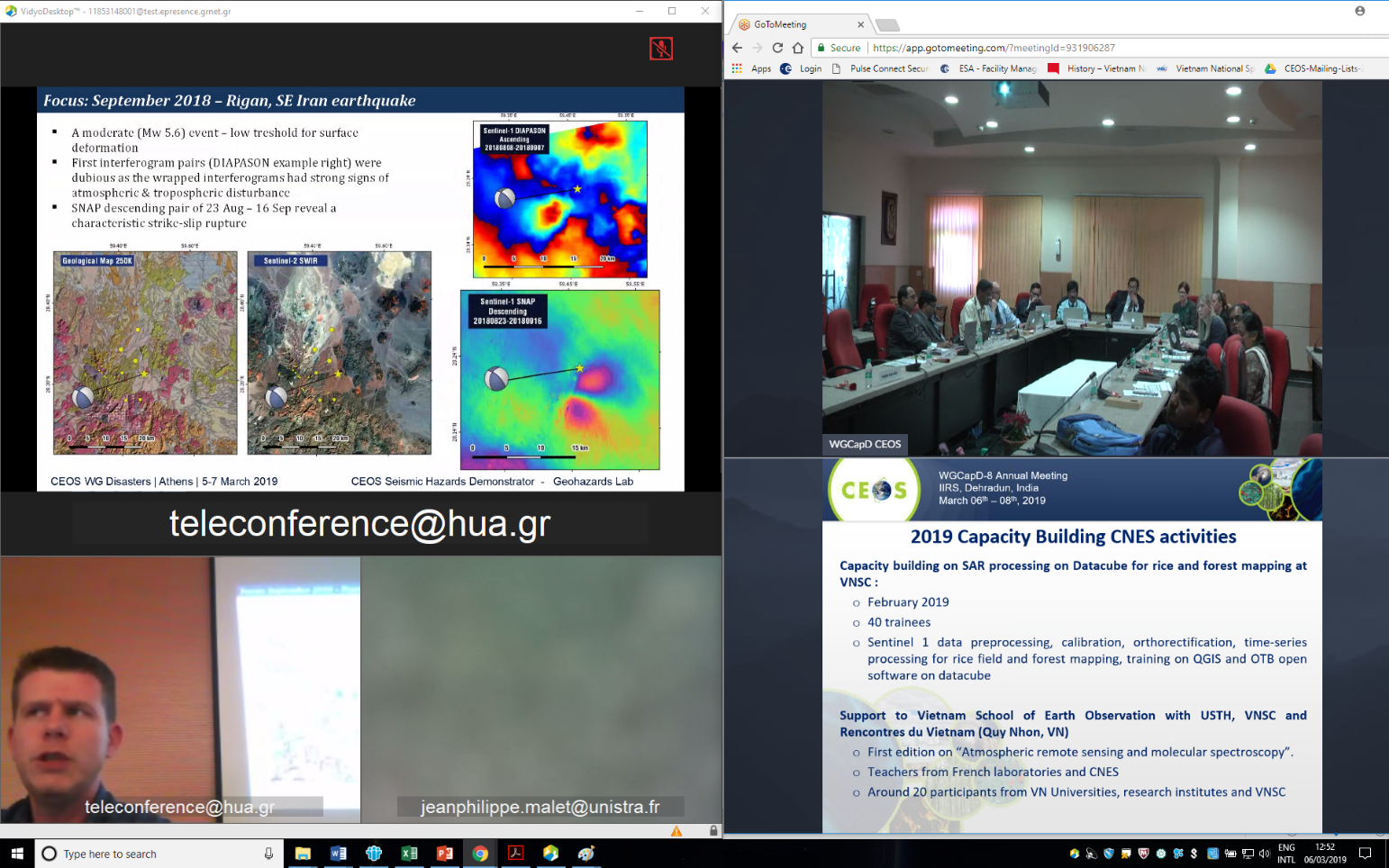 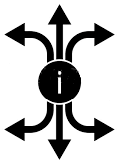 Internal Information Flow
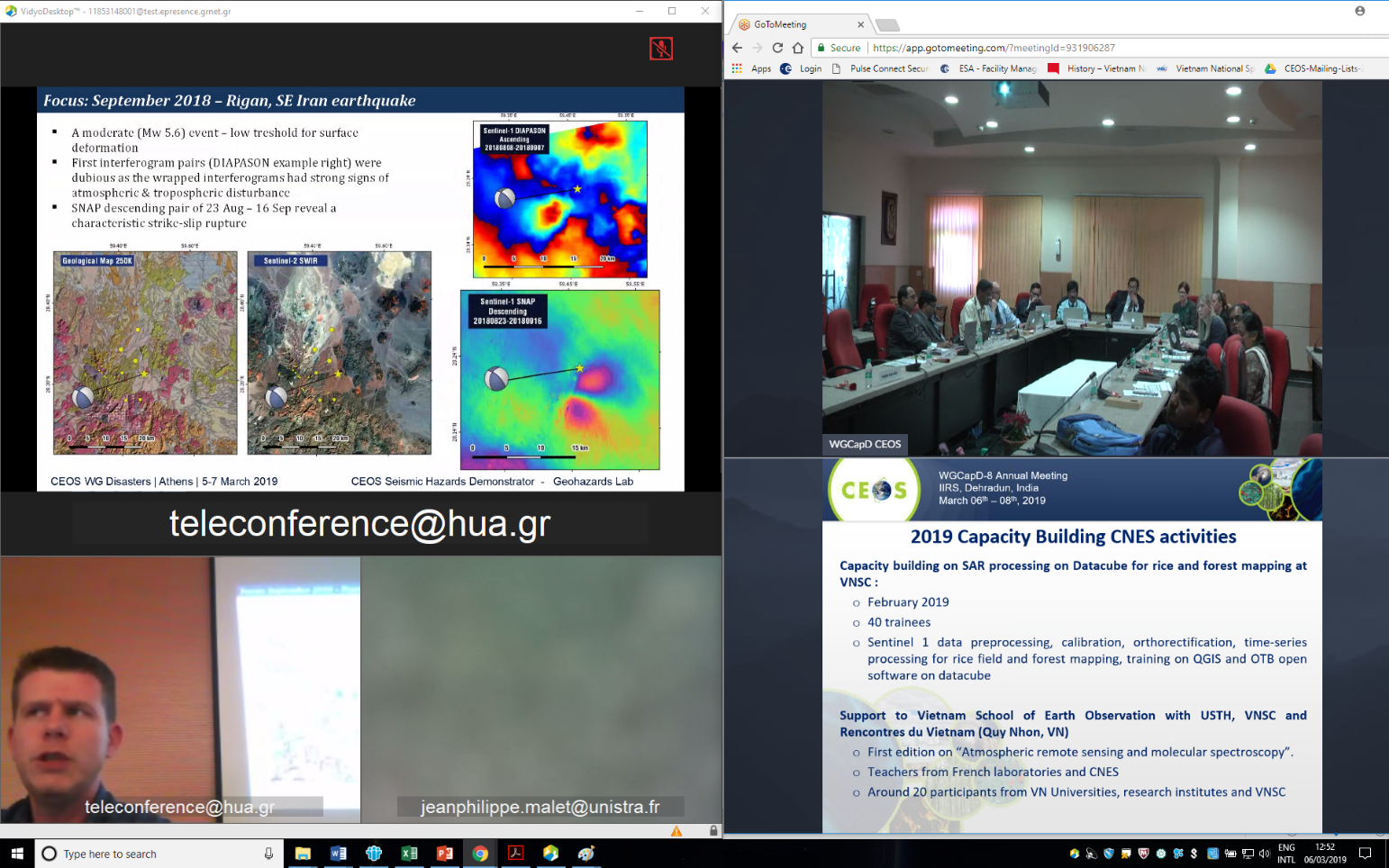 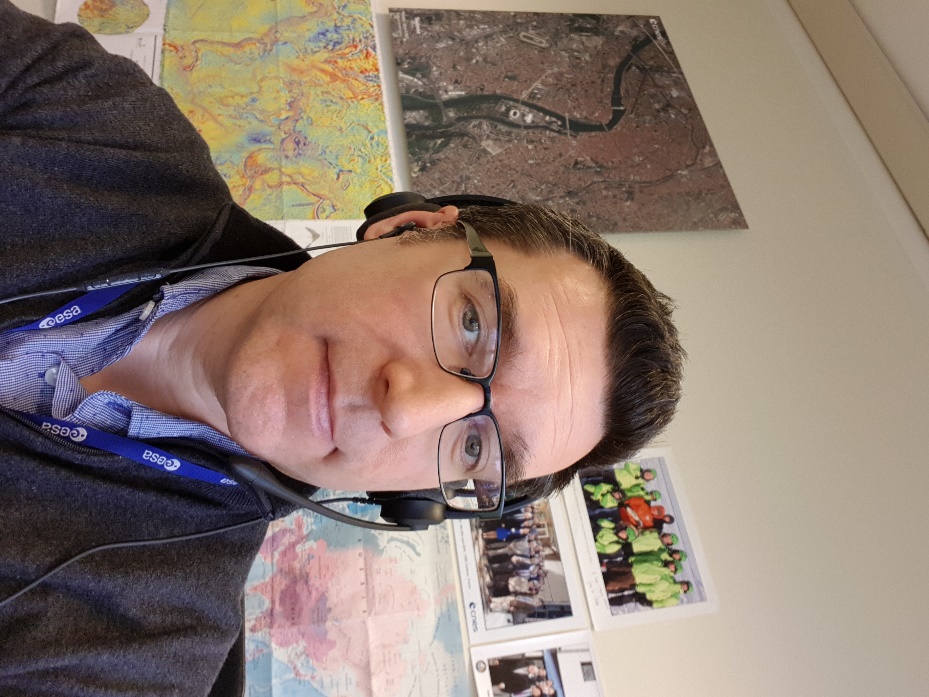 WGDisasters
WGCapD
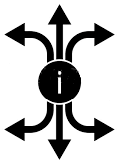 Internal Information Flow
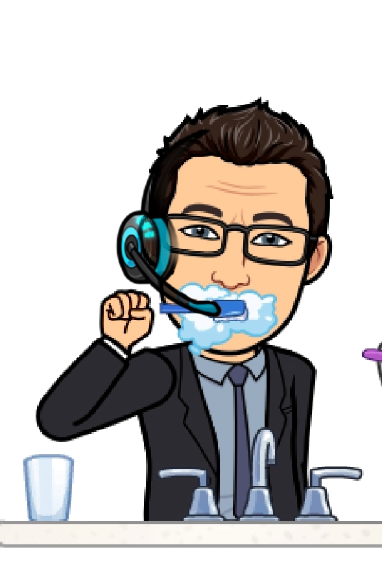 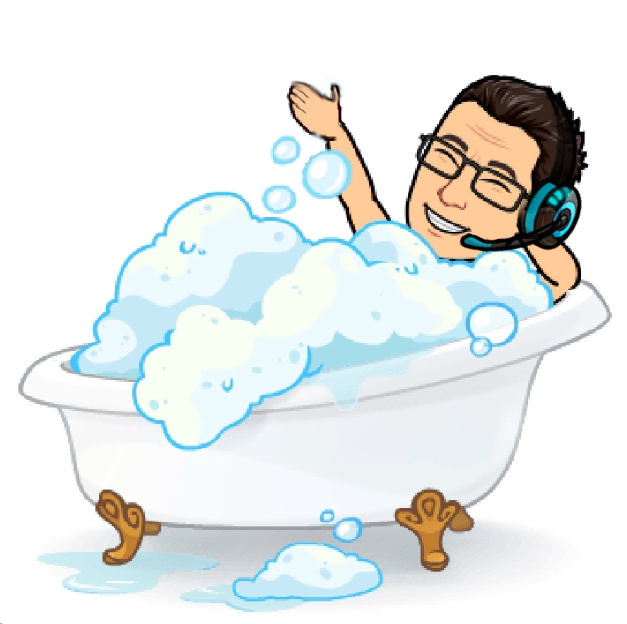 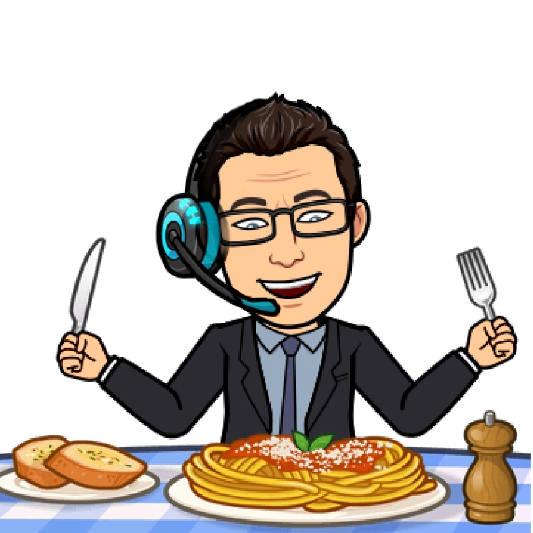 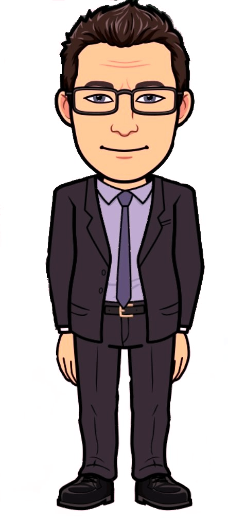 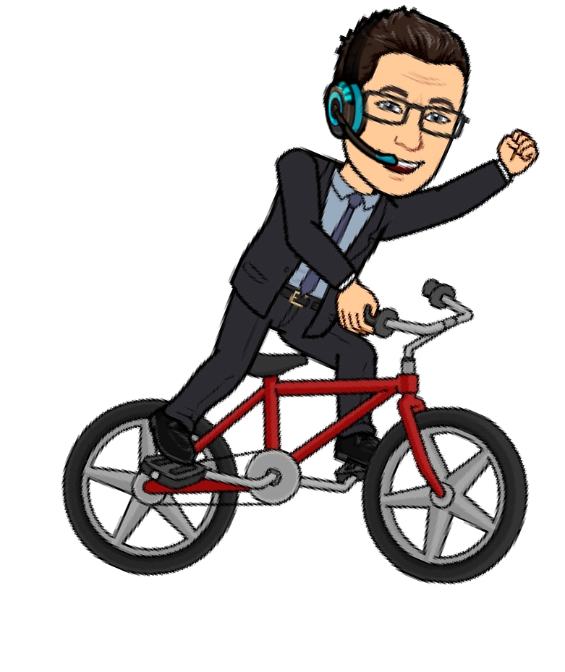 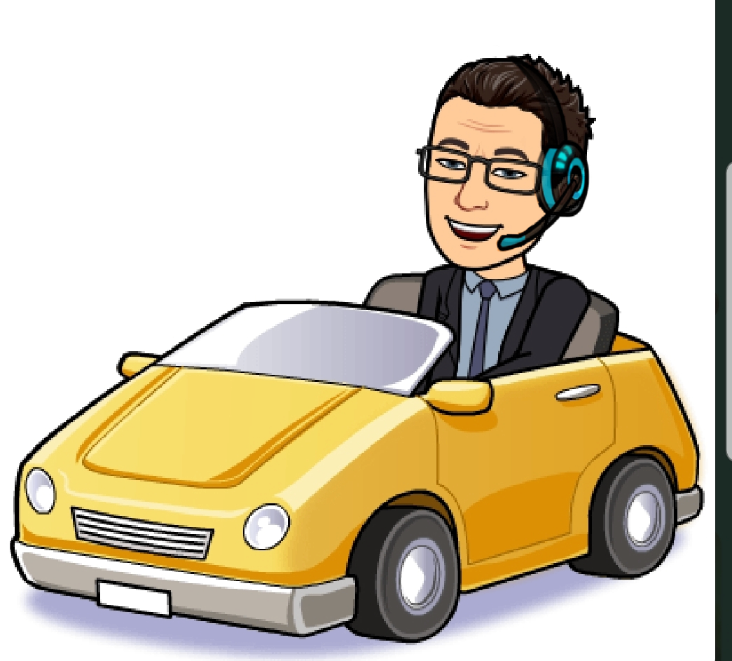 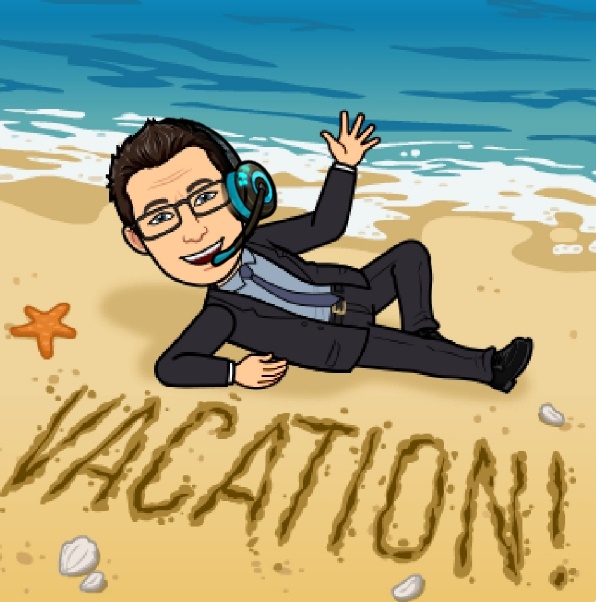 14
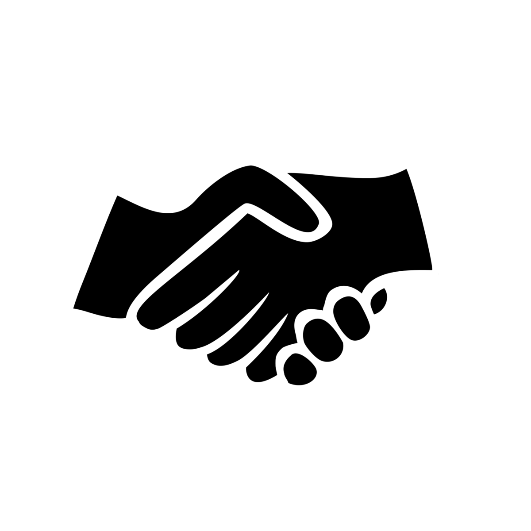 Interface for external contacts
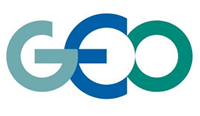 Relationship with GEO
CEOS-GEO Bilateral
CEOS representative (or alternate) to Programme Board
CEOS delegation to ExCom
CEOS representation at GEO meetings (GEO Plenary, Work Plan Symposium) 
CEOS inputs to GEO Work Programme

Relationship with UN and other agencies (as required)

Contact point for all general external inquiries 

Support to CEOS leadership for correspondance (letters, emails etc.) with external entities
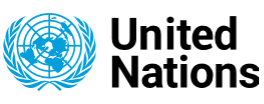 15
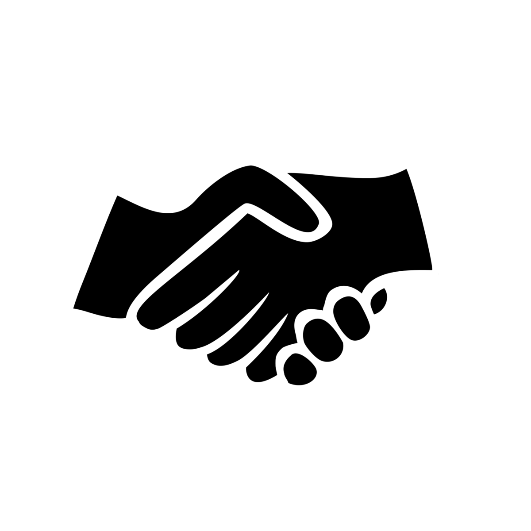 Interface for external contacts
Contact point for external activities that want to work with CEOS or CEOS data (potential new initiatives)


For the CEO to be an effective POC for CEOS:
Need for clear contact information to CEOS Executive Officer on CEOS Website
Requirement to inform external partners at each change in CEOS Executive Officer
… alternatively, create a CEO@ceos.org email address that reroutes communications

Total time investment ~ 1.5 months FTE
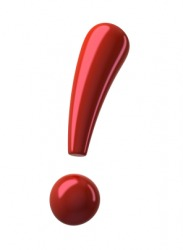 16
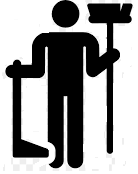 CEOS Housekeeping
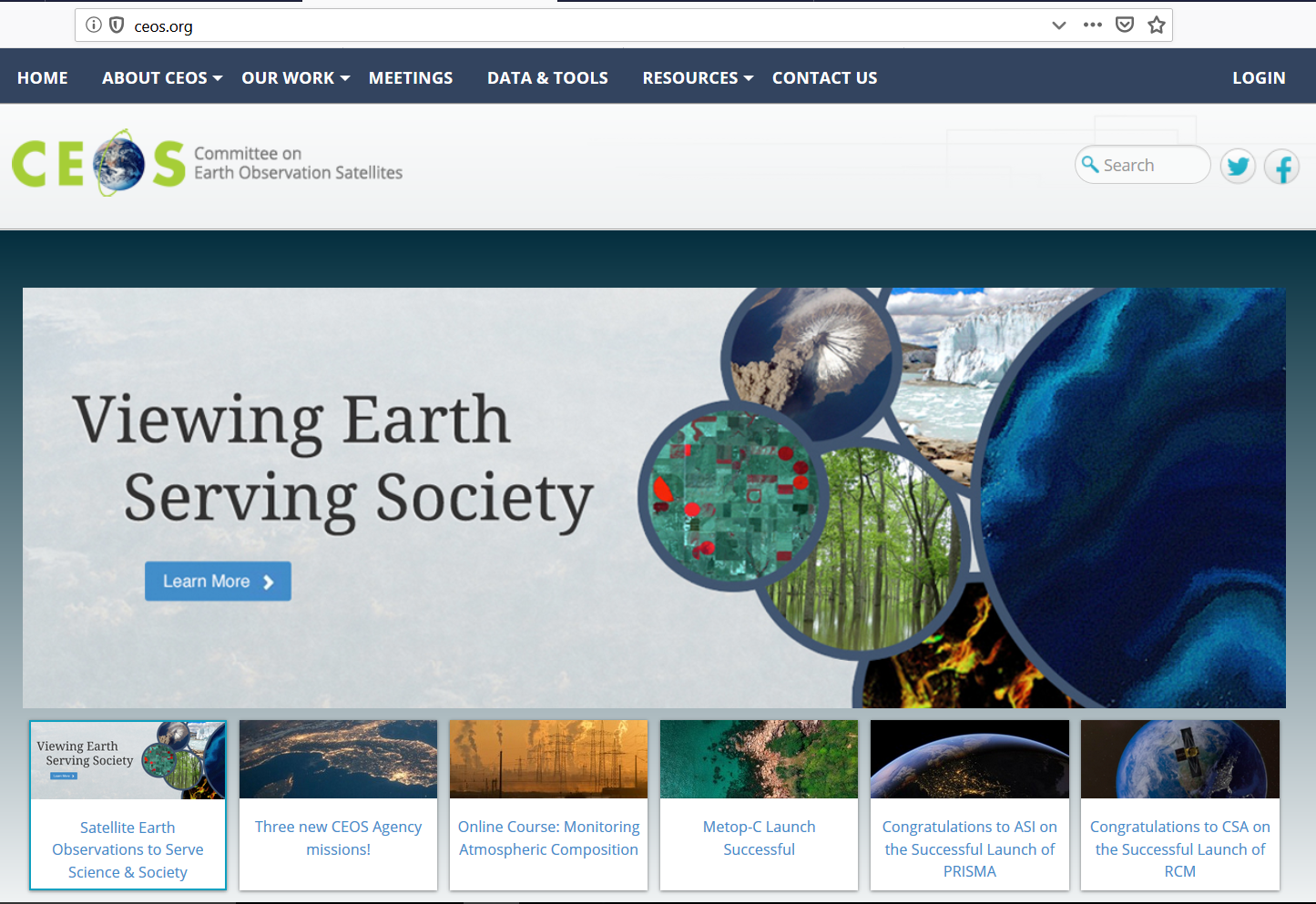 CEOS Website @ www.ceos.org

Maintain full site up-to-date, including frequent updates to:
Agency representatives
Organisation chart
CEOS entity presentation pages
Calendar / Meeting pages 





Total time investment ~ 1.5 months FTE
17
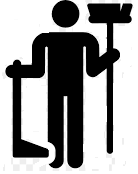 CEOS Housekeeping
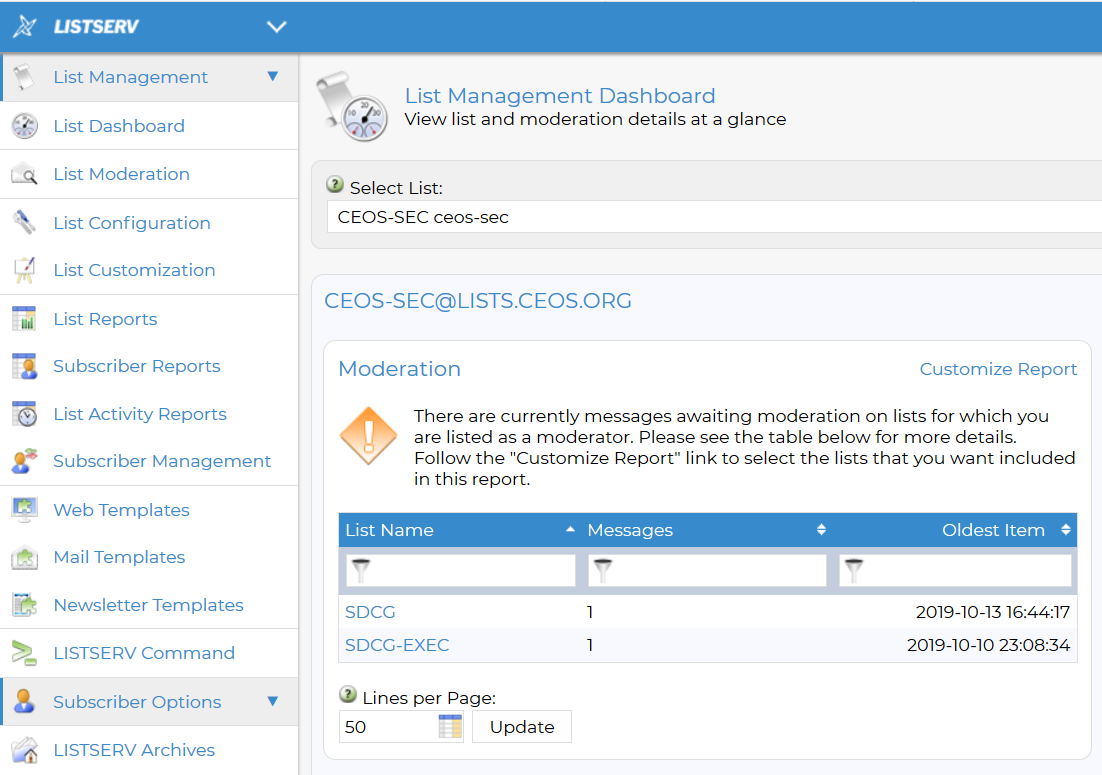 Email distribution lists
Maintain consistency with updates to agency representatives and CEOS entity leadership 
Some synchronising required after system upgrade implemented in July
18
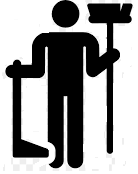 CEOS Housekeeping
Governing documents
CEO is responsible for maintaining CEOS guiding documents and other documentation up-to-date









Total time investment ~ 1.5 months FTE
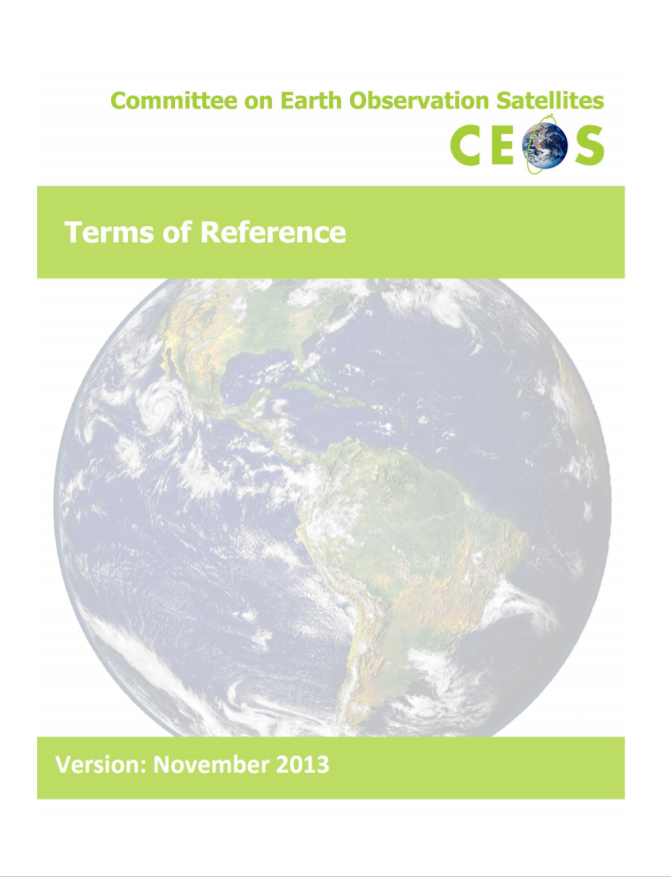 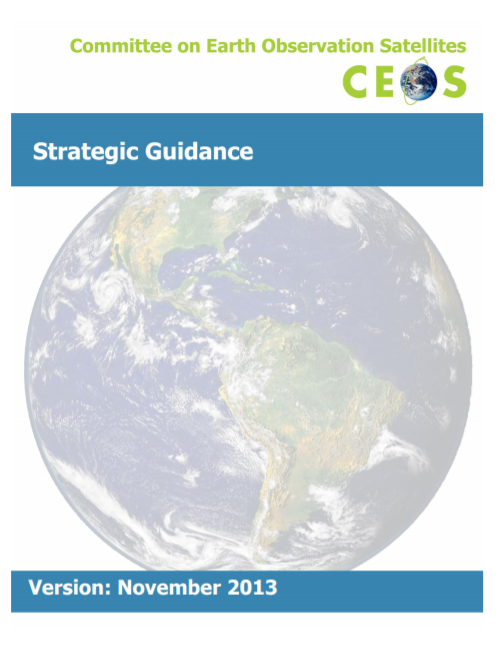 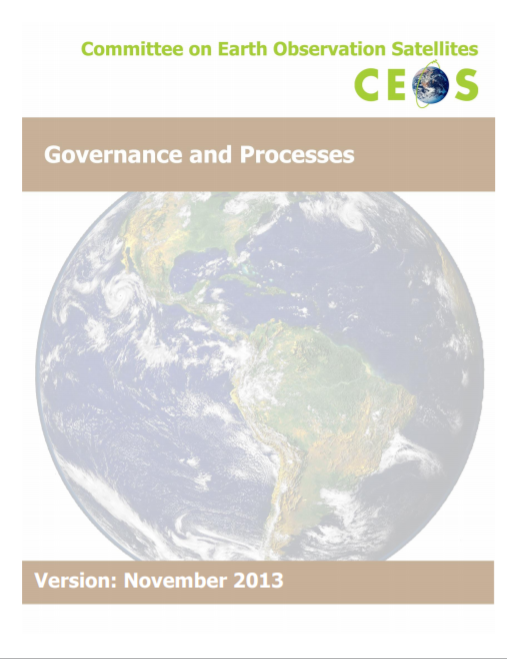 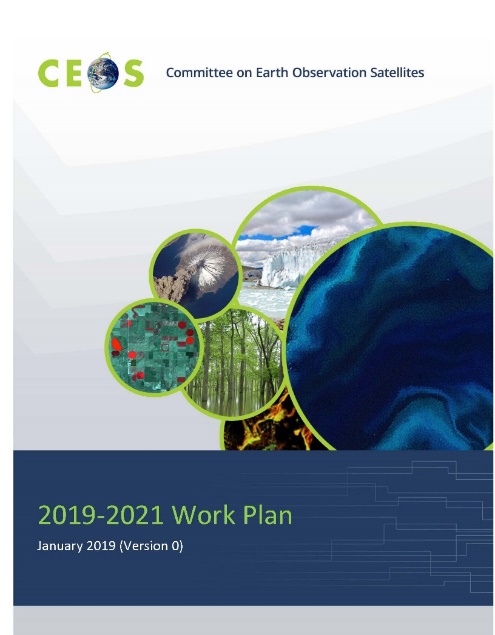 19
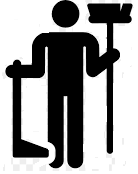 Conclusions
CEOS Executive Officer is a vital role for CEOS.
It is the oil that allows many of the moving parts of CEOS to keep turning.
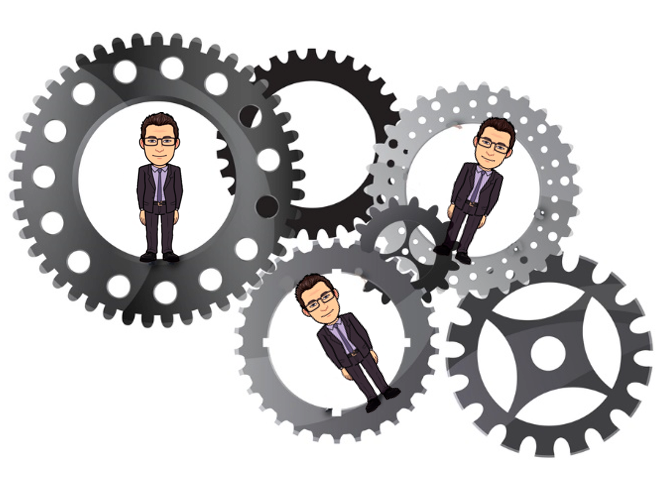 20